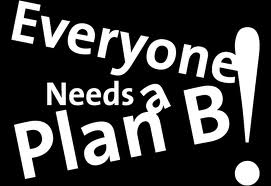 THERE IS NO PLAN B
What if Plan A does not work?
Introduction
When we come up with Plan A, we think – What if it does not work?
We develop Plan B – just in case
God had a plan for the salvation of the world.
What if Plan A is rejected?
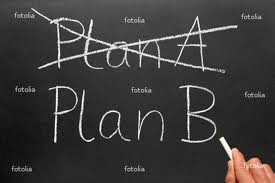 Introduction
There is no Plan B
67 Then Jesus said to the twelve, "Do you also want to go away?" 68 But Simon Peter answered Him, "Lord, to whom shall we go? You have the words of eternal life. 69 Also we have come to believe and know that You are the Christ, the Son of the living God." John 6:66-69
Introduction
At the transfiguration – Peter had a Plan B.
4 Then Peter answered and said to Jesus, "Lord, it is good for us to be here; if You wish, let us make here three tabernacles: one for You, one for Moses, and one for Elijah." Matthew 17:4
Introduction
At the transfiguration – God rejected Plan B.
5 While he was still speaking, behold, a bright cloud overshadowed them; and suddenly a voice came out of the cloud, saying, "This is My beloved Son, in whom I am well pleased. Hear Him!" Matthew 17:5
Introduction
Any other plan would be from Satan.
8 But even if we, or an angel from heaven, preach any other gospel to you than what we have preached to you, let him be accursed. 9 As we have said before, so now I say again, if anyone preaches any other gospel to you than what you have received, let him be accursed. Galatians 1:8-9
No Plan B for Worship
Many seek to change, “improve” our worship to God.
23 But the hour is coming, and now is, when the true worshipers will worship the Father in spirit and truth; for the Father is seeking such to worship Him. 24 God is Spirit, and those who worship Him must worship in spirit and truth." John 4:23-24
No Plan B for Worship
Many seek to change, “improve” our worship to God.
Sing – not add instruments
Communion – 1st day of week
Give – freely – not a tithe (tax)
No Plan B for the Church
And I also say to you that you are Peter, and on this rock I will build My church, and the gates of Hades shall not prevail against it. Matthew 16:18
No Plan B for the Church
There is one body and one Spirit, just as you were called in one hope of your calling; Ephesians 4:4
22 And He put all things under His feet, and gave Him to be head over all things to the church, 23 which is His body, the fullness of Him who fills all in all Ephesians 1:22-23
No Plan B for Evangelism
15 And He said to them, "Go into all the world and preach the gospel to every creature. 16 He who believes and is baptized will be saved; but he who does not believe will be condemned. Mark 16:15-16 
WHAT IF THEY DON’T GO?
WHAT IF THEY DON’T PREACH TO EVERY CREATURE?
No Plan B for Salvation
Therefore I said to you that you will die in your sins; for if you do not believe that I am He, you will die in your sins." John 8:24
Jesus said to him, "I am the way, the truth, and the life. No one comes to the Father except through Me. John 14:6
No Plan B for Salvation
1 "Most assuredly, I say to you, he who does not enter the sheepfold by the door, but climbs up some other way, the same is a thief and a robber. 2 But he who enters by the door is the shepherd of the sheep. John 10:1-2
Jesus rejected Plan B
15 Therefore when Jesus perceived that they were about to come and take Him by force to make Him king, He departed again to the mountain by Himself alone. John 6:15
WE MUST OBEY PLAN A
We MUST follow Plan A
There is no Plan B - - - 
For worship
For the church
For evangelism
For salvation